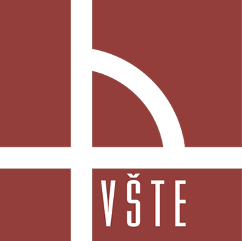 Vysoká škola technická a ekonomická v Českých Budějovicích
Ústav technicko-technologický
Provoz osobní letecké dopravy v Českých Budějovicích v kontextu rozvoje regionu
Autor bakalářské práce: Veronika Kleinová
Vedoucí bakalářské práce: Ing. Ladislav Bartuška, Ph.D.
Oponent bakalářské práce: Ing. Ondřej Skála
Cíl práce
Zmapování možností zavedení nových linek pravidelné letecké dopravy v návaznosti na cestovní ruch, destinační management Jihočeského kraje, a jiné aspekty související s rozvojem regionu.
Výzkumný problém
Rozvoj Jihočeského letiště v Českých Budějovicích
Možnost zavedení nových leteckých spojení 
Rozvoj cestovního ruchu v Jihočeském kraji
Metodika práce
Sběr dat 
Analýza dat návštěvnosti Jihočeského kraje
Analýza dat jednotlivých nízkonákladových leteckých dopravců
Komparace jednotlivých nízkonákladových leteckých dopravců
Návštěvnost kraje
Zdroj: https://vdb.czso.cz/vdbvo2/faces/cs/index.jsf?page=statistiky#katalog=31743; úprava: vlastní
Navržení nových leteckých spojení
České Budějovice – Amsterdam	
České Budějovice – Eindhoven	
České Budějovice – Varšava	
České Budějovice – Krakov	
České Budějovice – Budapešť	
České Budějovice – Debrecín	
České Budějovice – Lvov	
České Budějovice – Kyjev Boryspil
Letecké spojení České Budějovice – Amsterdam
Délka letu: 426 nm (789 km)
Doba letu: cca 1 hodina 6 minut
Cestovní rychlost: 420 kts (777,84 km/h)
Typ letadla: Airbus A320-200, Airbus A321-200, Boeing 737-800, Boeing 737-900 
Výhody: rychlost spojení, možnost přestupu na další let
Nevýhody: ekonomické náklady, ekologický dopad, konkurence
Zdroj: https://flightplandatabase.com/plan/7670689
Komparace vybraných nízkonákladových leteckých dopravců
Vueling
Ryanair
WizzAir
Eurowings
EasyJet
Dosažené výsledky a přínos práce
Komparace vybraných nízkonákladových leteckých dopravců
Zavedení možných nových leteckých spojení 
Rozvoj návštěvnosti kraje i samotného letiště
Závěr
Potenciální přínosy pro regionální ekonomiku, turismus a celkový rozvoj
Propojení letecké dopravy s cestovním ruchem a destinačním managementem Jihočeského kraje pro dosažení rozvoje regionu
Navržení spolupráce s relevantními subjekty
Děkuji za pozornost
Doplňující otázky vedoucího a oponenta
Jaké obecně spatřujete překážky pro Jihočeský kraj, případně vedení letiště v Českých Budějovicích, v souvislosti se zaváděním pravidelných leteckých linek?
Který dopravce by dle vás byl naopak nejméně vhodný?